UNIT 5 AROUND THE WORLD repetition                        workbook,pg40
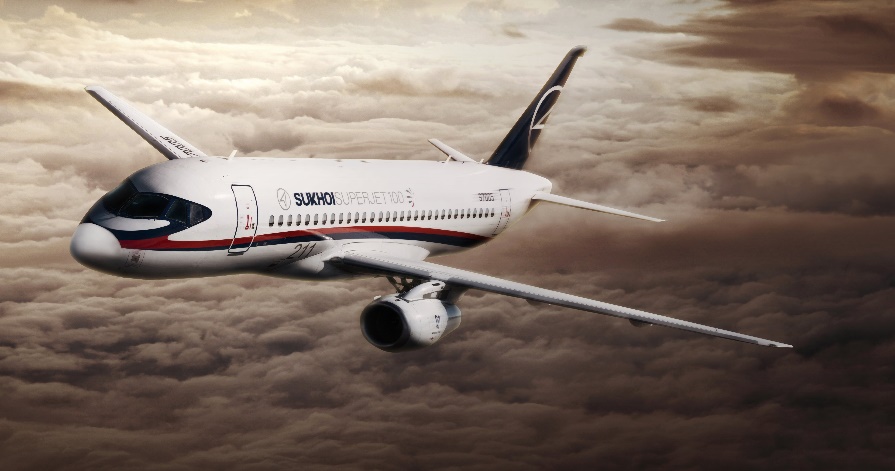 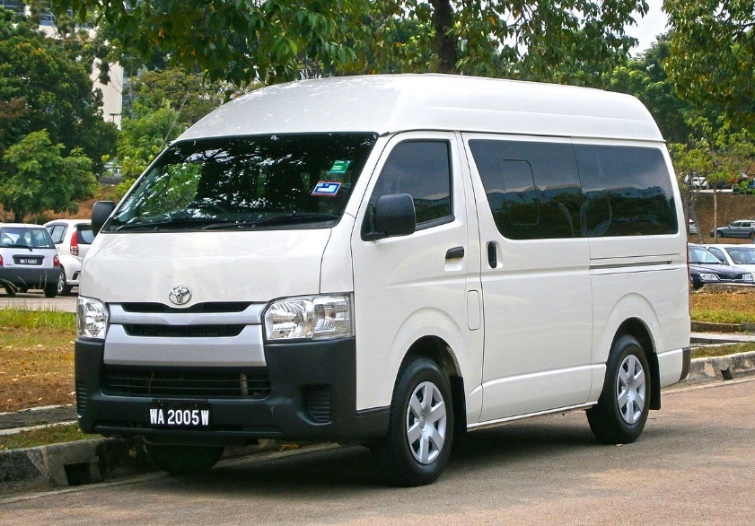 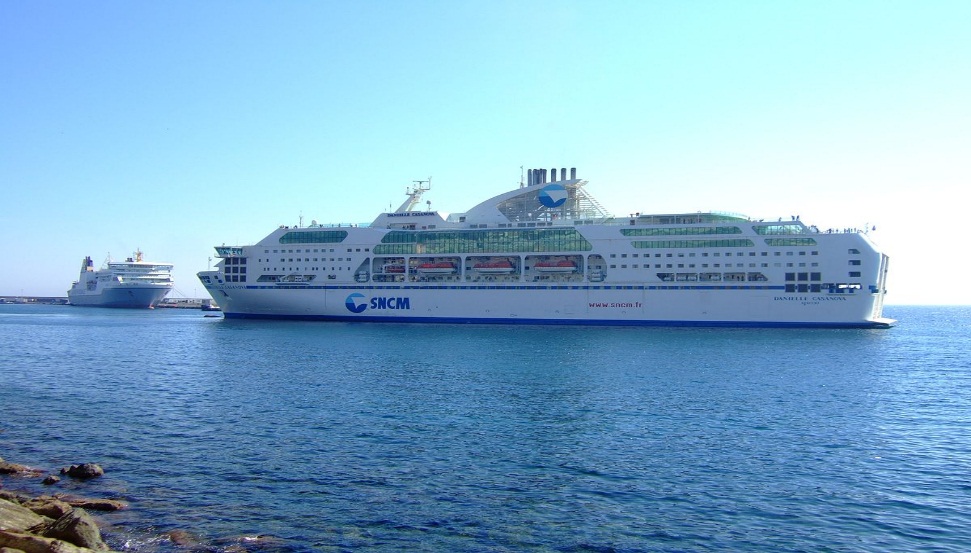 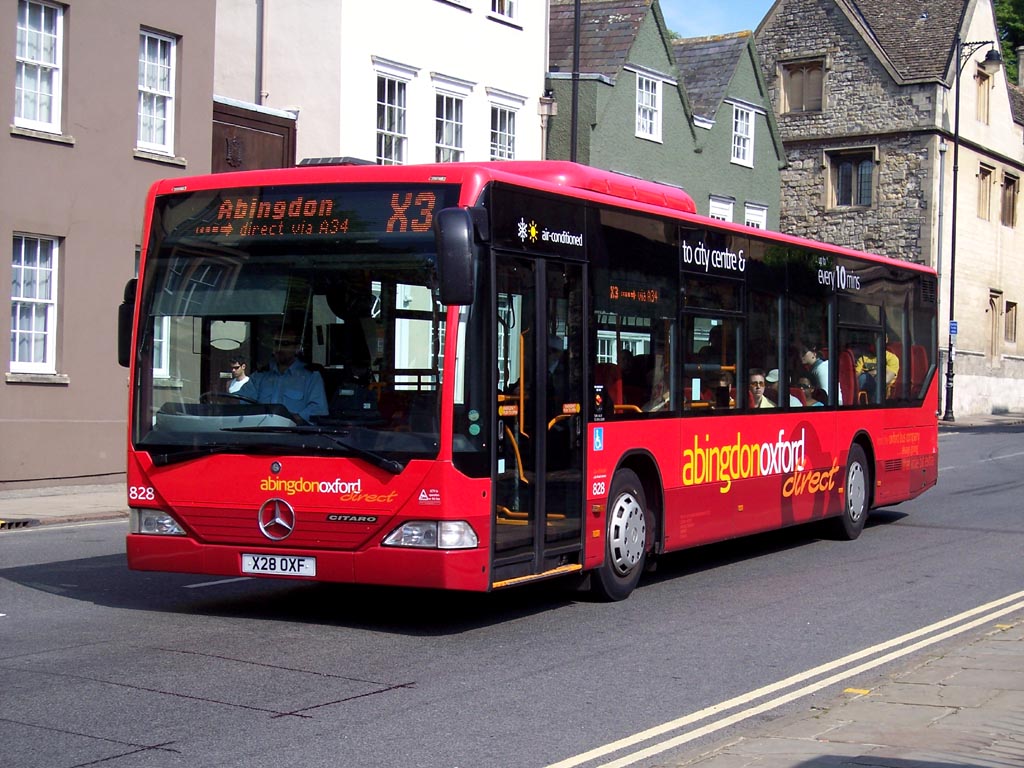 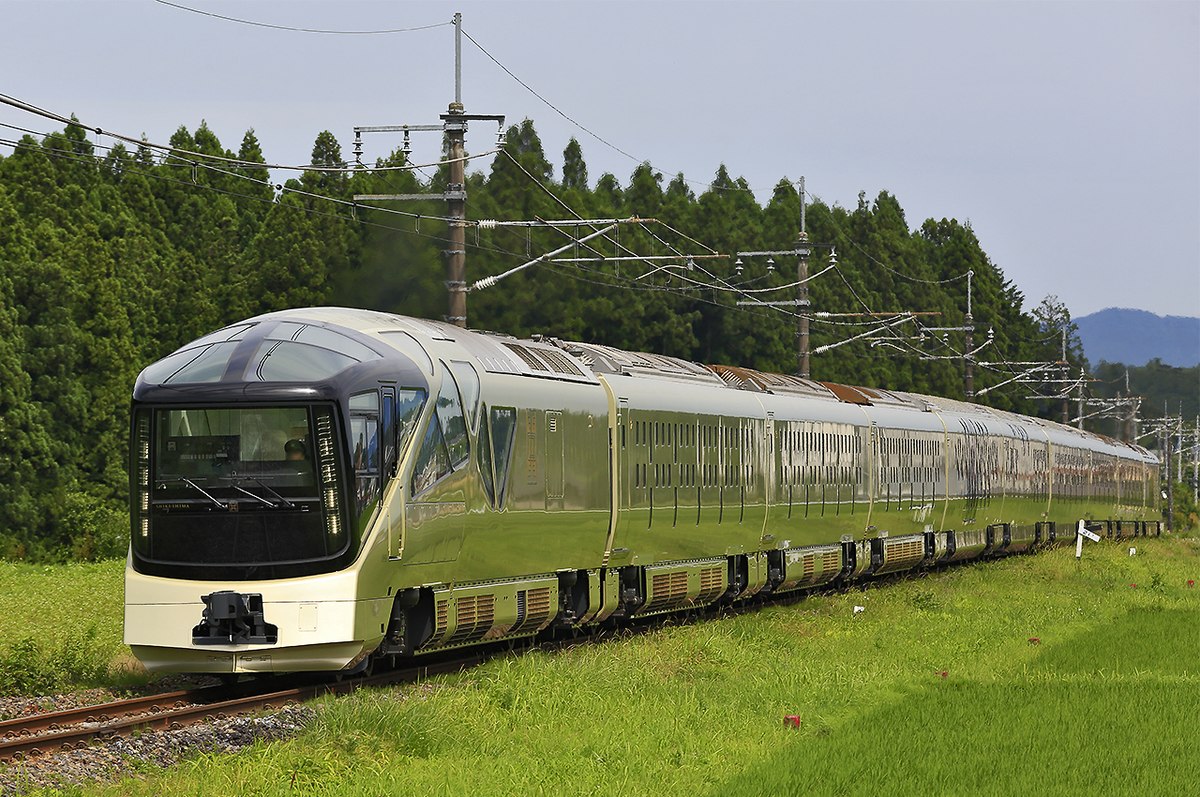 IF CLAUSES – zero type
- to talk about things that are always true, facts

                   If you are in a hurry, take a taxi. 

           IF  +  PRESENT SIMPLE + PRESENT SIMPLE 
                                                         IMPERATIVE
                    If you heat ice, it melts.

                               If + condition  +  result  

                                  WHEN can replace IF
IF CLAUSES – 1st type
- to talk about real and possible situations in the future

        If you don’t study, you will fail the exams.
        If you don’t study, you are going to fail the exams.

    IF +PRESENT SIMPLE + FUTURE SIMPLE
                                                    GOING TO
1 ANSWER (AT, ABOUT, FOR ,TO and ON)                              WORKBOOK,pg. 40
1 It’s time for a snack.
2 That evening, we talked about our favourite movies.
3 A: Where are they? B: They are having lunch at a restaurant.
4 Next month, I am travelling to the USA.
5 I am leaving on Monday morning.
PRESENT SIMPLE VS. PRESENT PROGRESSIVE
2 ANSWER                             WORKBOOK,pg. 40
1 We are going to have a picnic next weekend.
2 We usually eat eggs for breakfast, but today we are eating sandwiches.
3 My father usually works on weekends.
4 Look at the sky. It is going to rain tomorrow.
5 We usually don’t go out on Sundays.
6 My friends are going to have a party next week.
7 Fred usually plays basketball with his brother.
8 We are going to have dinner with my grandparents tomorrow.
9 We play baseball every day.
 10  Is it going to rain this afternoon?
3 ANSWER                                                               WORKBOOK,pg. 40
Are you going to see a play tonght? – No, we are going to a concert.

Are you flying to New York? – No, we want to see Washington this time.

Is Susan doing her homework? - She did not go to school. She is ill.

What are you doing this weekend? – We are having a picnic.

Is Jane leaving tonight? – No, she is taking a plane tomorrow.
4 ANSWER                                               WORKBOOK,pg. 40
BREAK
BEACHES
SAILBOAT
UNFORGETTABLE
ESPECIALLY
HOMEWORK
Why I (dis)like going to the sea in summer?


    Why I (dis)like going to the mountains in winter?
Why people (dis)like travel(l)ing?
like                                                                                           dislike
   experience new culture                                                        journeys can last too long
   see new places                                                                        uncomfortable buses, accomodation
    meet different people                                                           get sick
   make new friends                                                                    drink only bottled water
   exchange their ideas with others                                          be careful what to eat
   improve their lives                                                                    unexpected situations